Numbers in Hawaiian
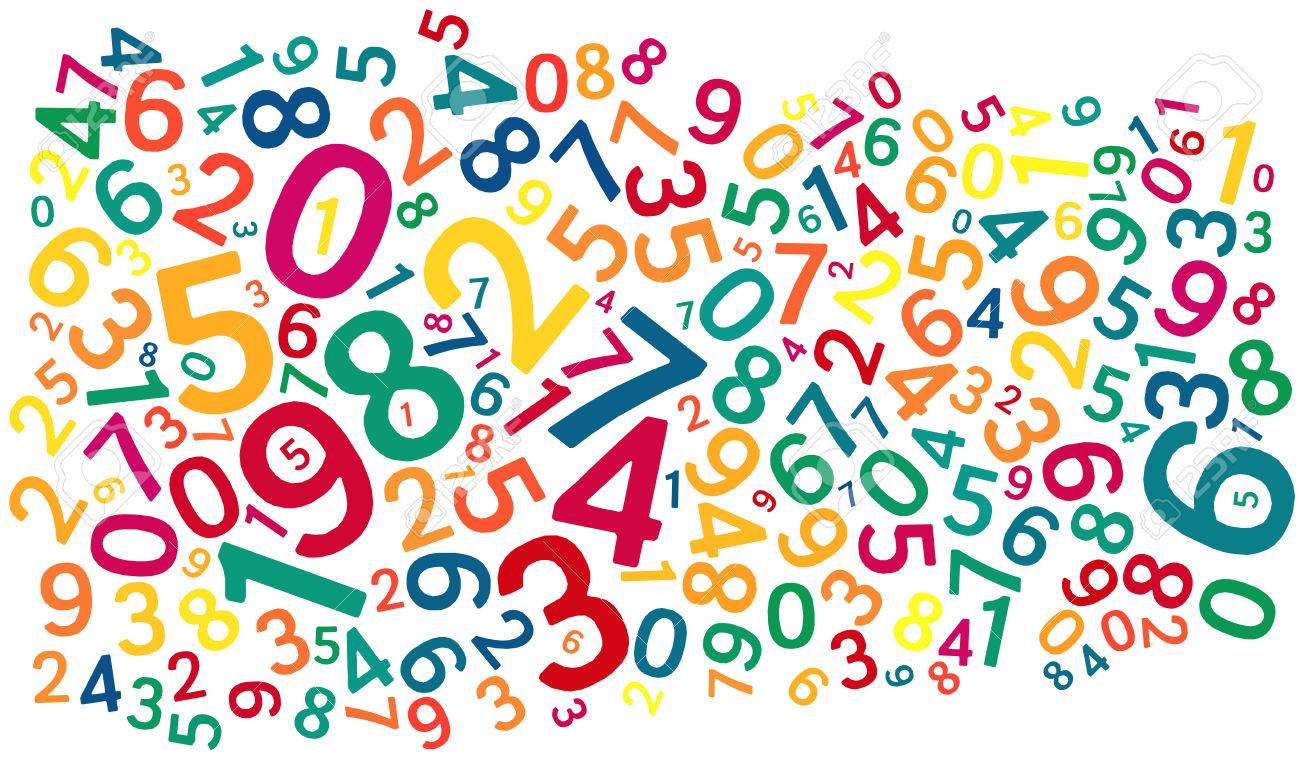 https://www.123rf.com/photo_25975056_word-cloud-background-composed-out-of-numbers.html
1    ʻekahi					6     ʻeono

2    ʻelua					7     ʻehiku

3    ʻekolu					8     ʻewalu

4    ʻehā					9     ʻeiwa

5   ʻelima				    10     ʻumi
Numbers from 1-9 have that prefix ʻe.  In writing, you will sometimes see a variant which starts with ʻa. For example, ʻakahi, ʻalua, ʻakolu, etc.

ʻewalu and ʻeiwa usually both use the “v” pronunciation.  

The word for zero is ʻole.
Higher numbers
11   ʻumikūmākahi				16    ʻumikūmāono

12   ʻumikūmālua				17    ʻumikūmāhiku

13   ʻumikūmākolu				18    ʻumikūmāwalu

14   ʻumikūmāhā				19   ʻumikūmāiwa

15   ʻumikūmālima				20    iwakālua